Block Quoting
Computer Instructions on How to Block Quote in Microsoft Word 2010.
Step 1: Type text that needs to be block quoted.
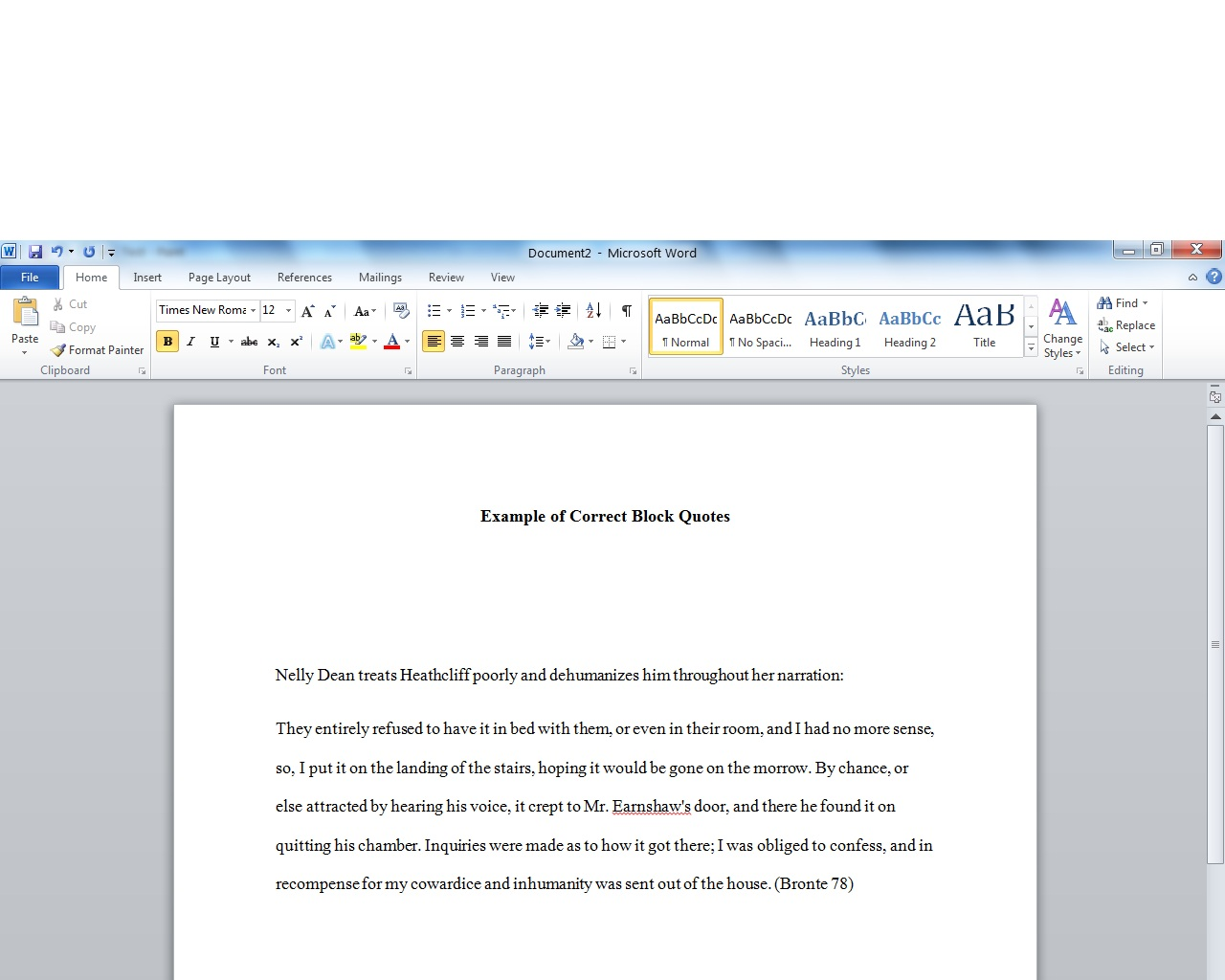 Step 2: Highlight text that needs to be indented.
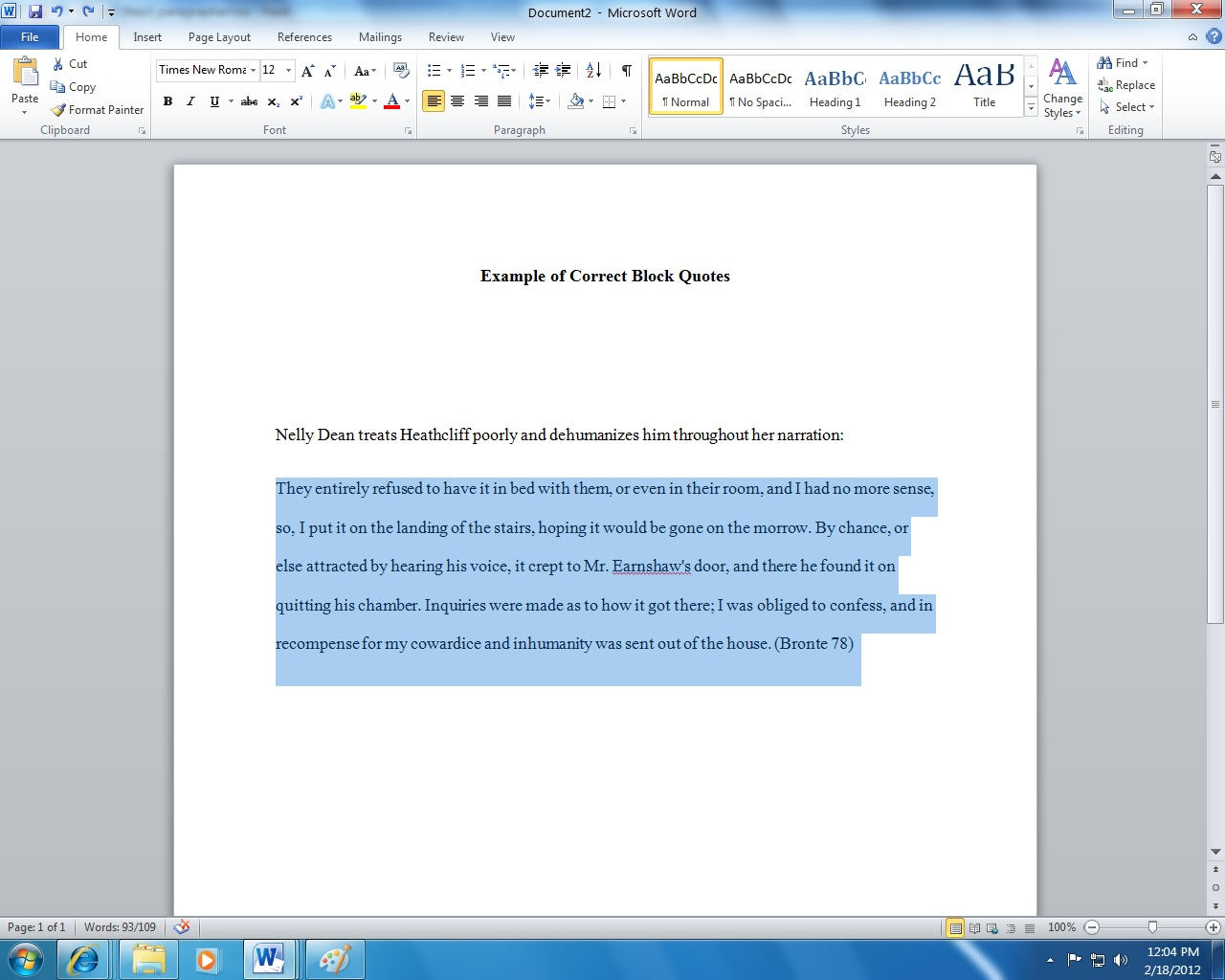 Step 3: Click the arrow in the Paragraph box. Next, an analog box will appear.
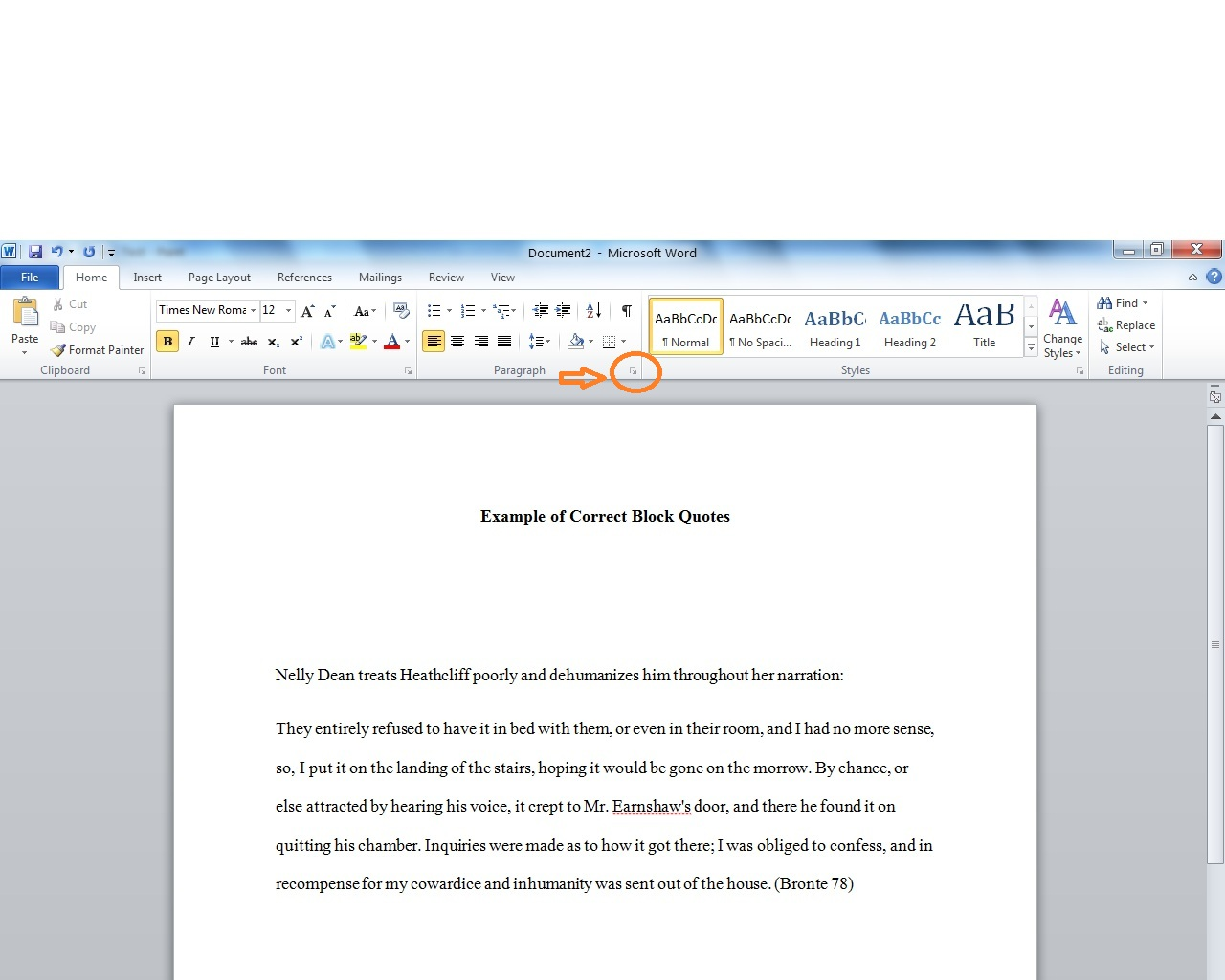 Step 4: Click on the drop down menu in the “Special” box. Select “Hanging” and then Click “Ok”
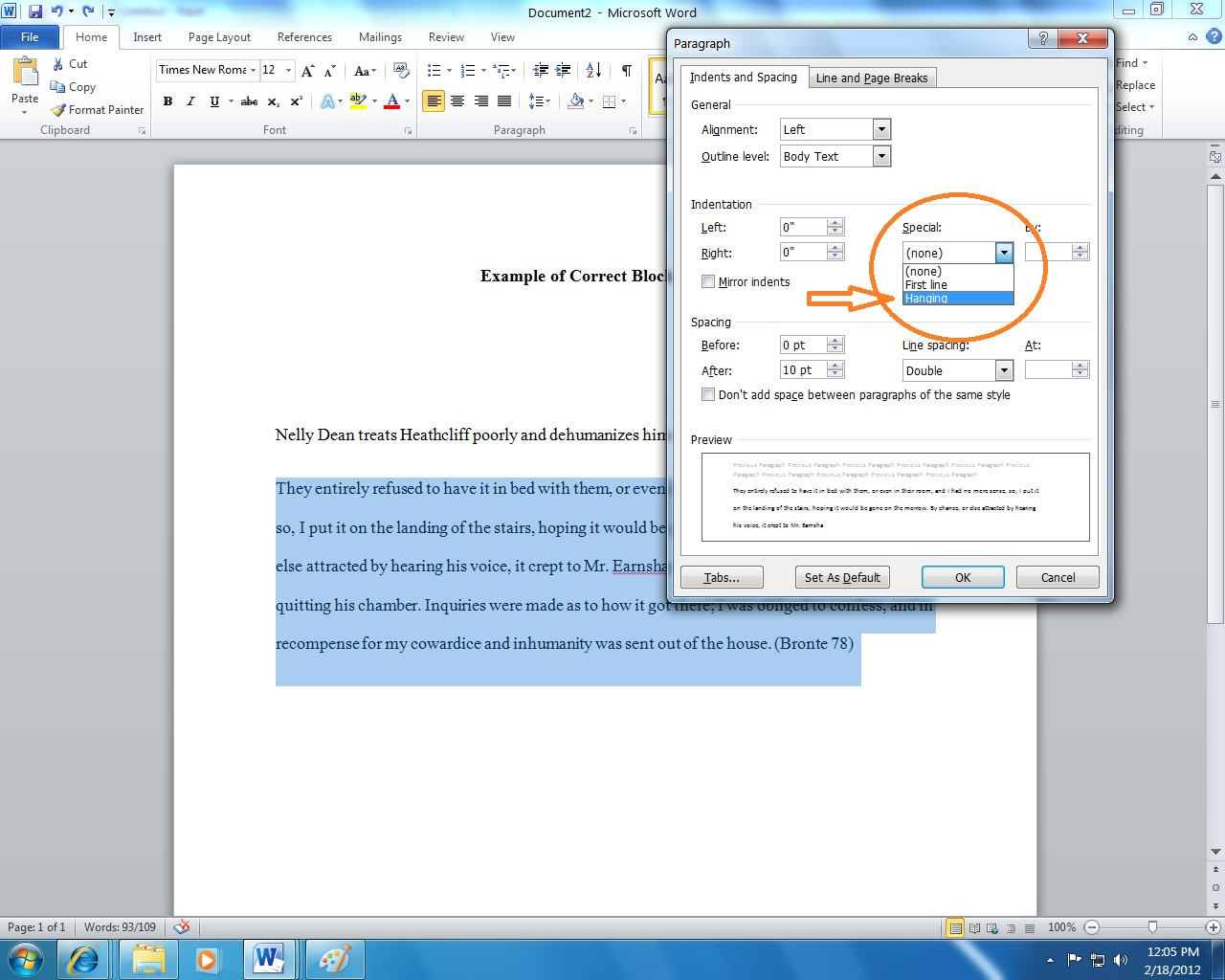 Step 5: Follow instructions in Orange below.
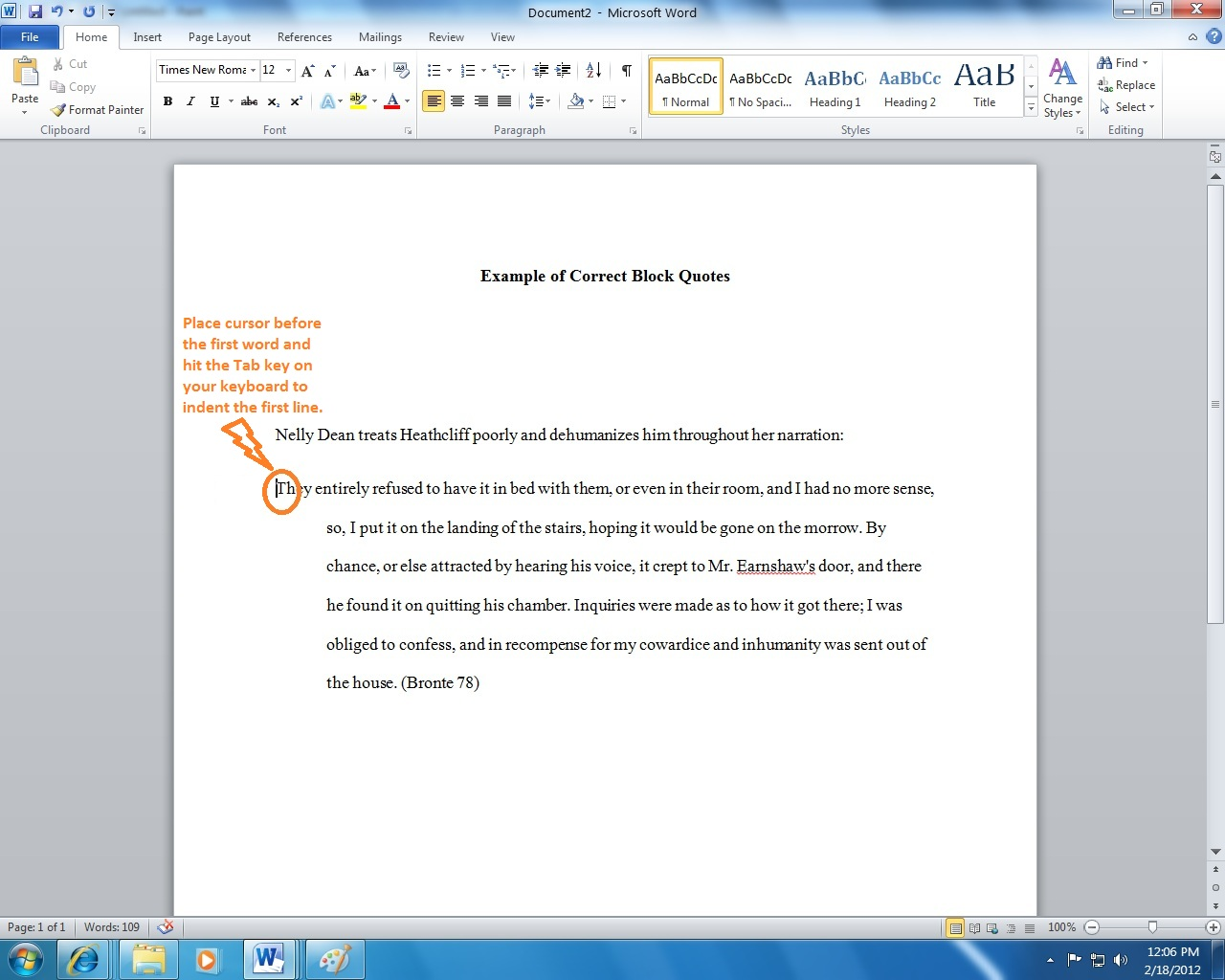 Step 6: This is what your block quote should look like. For more information on block quoting, click on the link in blue below, or ask a CSSC staff member for more information.  Note: Block Quote is from Purdue Owl.
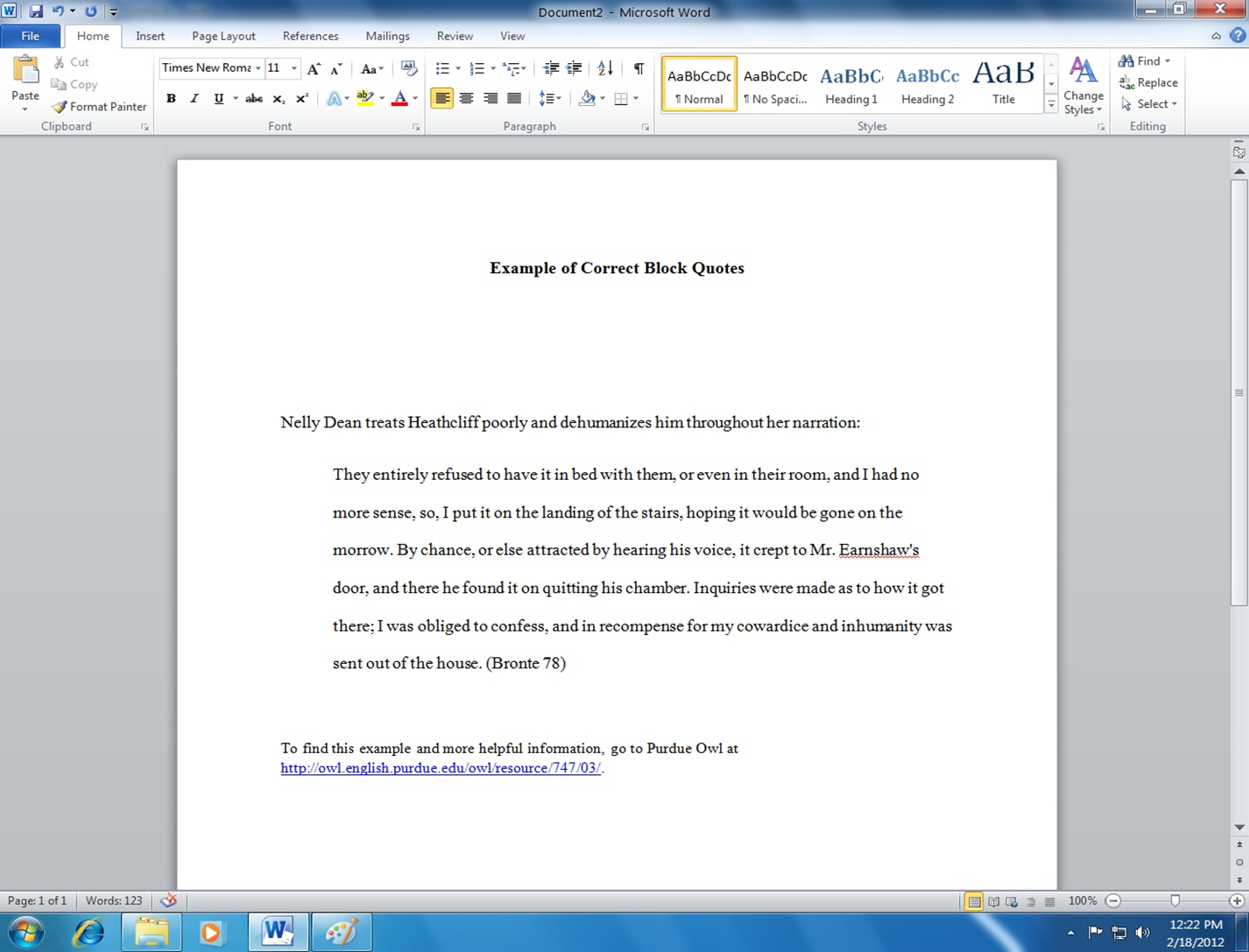